KODEKS WAKACYJNY
czyli jak bezpiecznie odpoczywać latem
Wakacje to przede wszystkim czas zabawy i odpoczynku. Każdy z nas ma swój pomysł i sposób na spędzenie wolnego czasu. Jedni udają się na rodzinne wyjazdy, inni wybierają wyjazdy zorganizowane takie jak kolonie lub kursy językowe. Ważne jednak, by w każdym miejscu pamiętać o bezpieczeństwie i zachowaniu odpowiedniej ostrożności.
MORZE
Morze to potężny żywioł, z którym trzeba się liczyć. Pamiętajmy zatem o kilku istotnych regułach:
 Kąpmy się tylko w miejscach dozwolonych i pod opieką dorosłych. Jeśli miejsca strzeże ratownik – zawsze stosujmy się do jego poleceń
Miejsce na kąpiel musi być bezpieczne. Dlatego nie wolno się kąpać przy śluzach, mostach, budowlach wodnych, portach, zaporach, a także w brudnej wodzie i tam, gdzie są silne wiry i prądy
Nigdy nie kąpmy się w rwących rzekach, bo wystarczy poślizgnąć się na kamieniu, żeby porwał nas nurt. Idąc na plażę, nie zapominajmy o kremie z filtrem UV. Ciało nasmarujmy już około 20–30 minut przed wyjściem na słońce, czynność tę powtarzając co 2–3 godziny i po każdym wyjściu z wody.
Chcąc uchronić się przed udarem, między godziną 11 a 16 ukryjmy się w cieniu.
 Nie zapominajmy o okularach przeciwsłonecznych i lekkim nakryciu głowy.
  Pamiętajmy, by zabrać ze sobą wodę oraz coś do jedzenia. 
Jeśli długo przebywaliśmy na słońcu – poczekajmy chwilę w cieniu, zanim wejdziemy do wody. Pozwoli nam to uniknąć szoku termicznego. 
 Wybierając się na kajaki, łódki czy rowery wodne, zawsze zakładajmy kapok. Pamiętajmy też, aby nie pływać wieczorem i po zmroku. To niebezpieczne i łatwo zgubić się na wodzie.
PORADY TISHI, TASHI I UBAKI
https://www.youtube.com/watch?v=Ui-ndYWcThA
GÓRY
Jednym z największych zagrożeń w górach jest zmieniająca się w szybkim tempie pogoda. Przed każdą górską wycieczką dowiedzmy się, jakie są przewidywane warunki atmosferyczne!
Zawsze pamiętajmy o naładowanym telefonie z numerem GOPR – 601 100 300.
 Najlepiej wyruszajmy już wczesnym rankiem.  
Zaplanujmy trasę, uwzględniając swoje umiejętności, pogodę oraz godzinę zachodu słońca.  
Sprawdźmy, czy na wybranym przez nas szlaku są jakieś schroniska, szałasy, leśniczówki itp., w których można się schronić, jeśli nagle zmieni się pogoda.
Przed górską wędrówką spakujmy do plecaka mapę.  
Zabierzmy ze sobą: zapasowe skarpetki, czapkę, koszulę lub inne okrycie z długim rękawem, pelerynę, kurtkę lub płaszcz przeciwdeszczowy. 
Pamiętajmy o prowiancie – polecamy produkty z dużą zawartością węglowodanów, np. czekoladę lub baton energetyczny. 
Nie zapominajmy o  okularach przeciwsłonecznych. 
Przed wyjściem w góry poinformujmy kogoś, gdzie się wybieramy, jakim szlakiem i o jakiej porze planujemy wrócić.
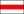 SZLAKI TURYSTYCZNE W POLSCE
Kolor, którym oznaczony jest szlak nie ma związku z trudnością szlaku, w przeciwieństwie do oznaczeń szlaków narciarskich – gdzie kolor określa stopień trudności trasy narciarskiej. 
            szlak główny jest zawsze oznaczony kolorem czerwonym np. Główny Szlak Beskidzki, Główny Szlak Sudecki, Główny Szlak Świętokrzyski, Szlak Orlich Gniazd na Wyżynie Krakowsko-Częstochowskiej.

Szlak główny zwykle jest poprowadzony przez najbardziej spektakularne, a jednocześnie najciekawsze krajobrazowo i przyrodniczo miejsca danego regionu (w górach zwykle przez najwyższe kulminacje danego pasma). Na pewno nie obejmuje jednak wszystkich wartych zobaczenia atrakcji w danym regionie, gdyż jest to niemożliwe. Często do bardzo interesujących miejsc nie są poprowadzone w ogóle szlaki turystyczne.
Kolorem czerwonym oznaczone bywają też inne szlaki biegnące w danym terenie niekoniecznie będące szlakiem głównym.
           kolor niebieski wyznacza szlaki pokonujące duże odległości – dalekobieżne 
           żółtym znakuje się krótkie szlaki łącznikowe, czasami też dojściowe 
           zielony oznacza szlak doprowadzający do charakterystycznych miejsc 
           kolor czarny wyznacza krótki szlak dojściowy.
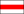 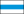 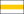 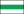 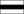 PORADY TISHI, TASHI I UBAKI
https://www.youtube.com/watch?v=wS4SRvkvLio
LAS I ŁĄKA
Wchodząc do lasu, poruszajmy się po wydeptanych ścieżkach. Każde miejsce wygląda podobnie, więc łatwo się zgubić, chodząc na przełaj. 
Jeśli dostrzeżemy dzikie zwierzę, nie zbliżajmy się do niego. Jeśli to ono idzie w naszym kierunku, zatrzymajmy się i poczekajmy lub zróbmy powoli kilka kroków do tyłu. Nie rzucajmy się do ucieczki, nie patrzmy zwierzęciu w oczy ani nie pokazujmy mu zębów.
Nie dokarmiajmy dzikich zwierząt! To dla nich niezdrowe. 
Stosujmy preparaty przeciw komarom, kleszczom, szerszeniom oraz osom. 
Nie rozpalajmy ognisk w lesie i jego pobliżu. 
Jeśli zauważymy pożar – dzwońmy po straż pożarną. Nie podchodźmy do ognia.
WYPRAWA ROWEROWA
Starajmy się nie podróżować solo.
Zawsze zakładajmy kask.
Miejmy przy sobie apteczkę. 
Sygnalizujmy ręką kierunek, w którym chcemy jechać. 
Zwalniajmy na krętych drogach. 
Słuchajmy i obserwujmy, czy nie zbliża się do nas inny pojazd, czy nie nadjeżdża pociąg lub tramwaj.
O CZYM JESZCZE MUSISZ PAMIĘTAĆ?
Gdziekolwiek planujemy się wybrać, pamiętajmy o naładowaniu przed wyjściem telefonu lub noszeniu ze sobą przenośnej ładowarki typu power bank – tym bardziej, jeśli planujemy dłuższą wędrówkę, spacer, podróż. Dodatkowo zawsze miejmy w telefonie zapisane numery alarmowe, a także w odpowiedni sposób zapisane numery bliskich osób. Przed imieniem bliskiej osoby powinno znaleźć się słowo „ICE”. Jest to znak dla ratowników medycznych, kogo poinformować w razie wypadku.
W PIGUŁCE RAZ JESZCZE!!!
Aby lepiej zapamiętać zasady bezpieczeństwa, na koniec przedstawiamy kilka z nich w bardziej humorystyczny sposób:
Numer 112 znamy i w razie potrzeby go wybieramy.
Jeśli kogoś nie znamy, na pewno z nim nie rozmawiamy.
Gdy na plaży przebywamy, od mamy się nie oddalamy.
W górach po szlaku chodzimy, wtedy nie zbłądzimy.
Gdy na słońcu przebywamy, czapkę lub kapelusz zakładamy.
Radosnych, gorących i bezpiecznych wakacji życzą Wychowawcy Świetlicy SP 48 
https://www.youtube.com/watch?v=W4RHyjQLfCM
Materiały pozyskane ze źródeł:
https://kobieta.wp.pl/fenomen-obozow-tematycznych-dla-dzieci-na-wakacje-czy-wiesz-jak-dobrac-odpowiedni-oboz-dla-dziecka-6380581379626625a
 https://portal.librus.pl/rodzina/artykuly/bezpieczne-wakacje-pamietaj-o-najwazniejszych-zasadach
 http://www.koyama.pl/obozy/obozy-letnie/letni-oboz-leba-2012
 https://bp24.pl/wyjazd-w-gory-z-malym-dzieckiem-ile-to-kosztuje/
 https://www.nocowanie.pl/wakacje-z-dziecmi-w-gorach.html
 https://www.youtube.com/watch?v=Ui-ndYWcThA
 https://pl.wikipedia.org/wiki/Szlak_turystyczny#Znakowanie
 https://www.widoczki.com/las-chmury-aka-lato.html
 https://www.welovecycling.com/pl/2017/03/09/najlepsze-stukilometrowe-trasy-rowerowe-8-dniowe-letnie-wyprawy-dziecmi/
 https://czasdzieci.pl/ro_artykuly/id,749192b.html
 https://www.torun.pl/pl/bezpieczne-wakacje-konkurs
 https://www.youtube.com/watch?v=W4RHyjQLfCM

Opracowała: Joanna Stolarczyk-Rak